research seminareconomybusinesssociety
start: online,
ms teams
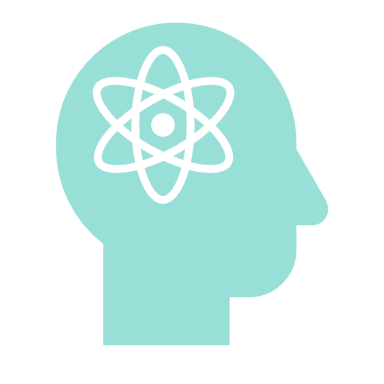 (1) academic science:
how to do and how to use
social structure of Academia
writing an academic paper
project management
critical reflection of the data
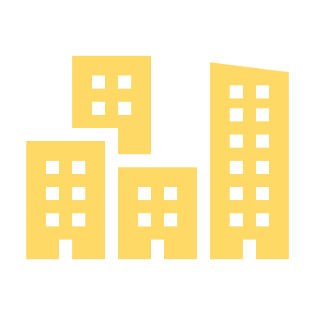 (2) practice in field work
reflection of the methods
development of the research skills
fieldwork
master-classes with 
professional sociologists
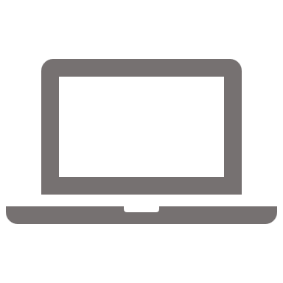 (3) student’s academic work
assistance with research thesis, 
course paper
structure, logic
tips for writing and analysis
(4) reading club
to read a book from 
economic sociology field
to discuss main ideas, content
genre/style of writing
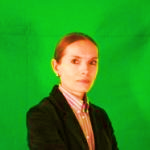 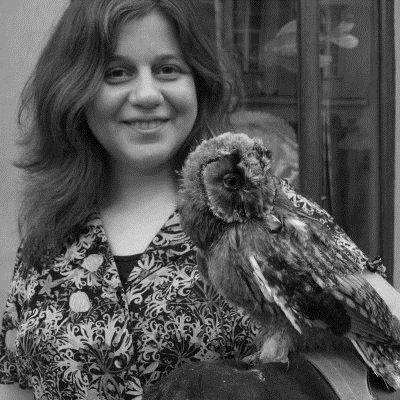 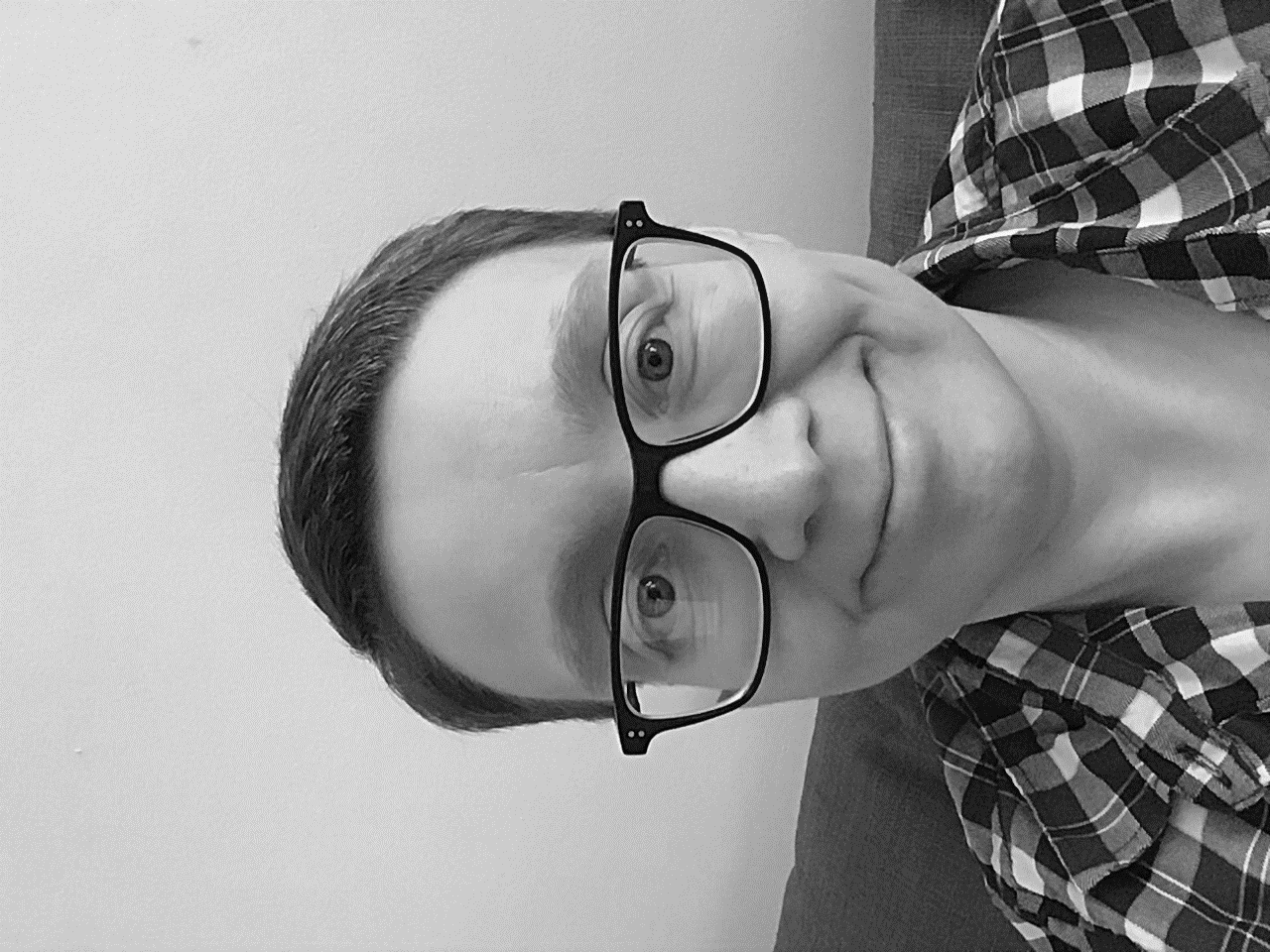 epaneyakh@hse.ru
n.kolesnik@socinst.ru
ykrupets@hse.ru